OSCILLATORS
Rama Arora,
Physics Department
PGGCG-11, Chandigarh
Oscillators
An oscillator is an electronic device which converts DC power from the supply into AC power in the load without the application of an external input signal. The essential components of the oscillator are: Tank circuit, Transistor amplifier, and Feedback circuit
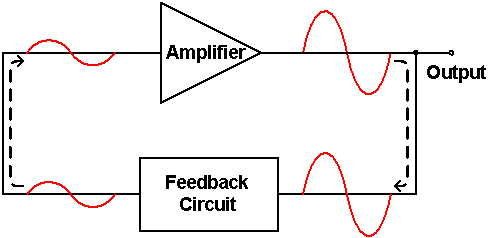 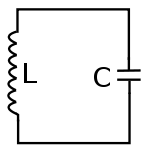 Tank circuit
Amplifier and Feedback diagram
Classification of Oscillators
Depending upon the method of producing oscillations.
    (a) Feedback oscillators
    (b) Negative resistance oscillators
Depending upon nature of generated waveform
    (a) Sinusoidal or harmonic oscillators
    (b) Non-sinusoidal or relaxation oscillators
            Both sinusoidal and relaxation oscillators may be negative resistance and feedback type.
Depending upon the frequency of generated voltage.
     (a) Audio frequency (AF) oscillator
     (b) Radio frequency (RF) oscillator
     (c) very high frequency (VHF) oscillators
     (d) ultrahigh frequency (UHF) oscillators
     (e)Microwave oscillators
Fundamental Principle of Oscillators
In oscillator, a negative resistance is provided to compensate for the losses in the circuit.
In a feedback oscillator, external positive feedback sufficient to make the overall gain infinity, provides the negative resistance required to overcome the natural damping of the oscillations.
In a negative resistance oscillator internal positive feedback is present and serves to provide the required negative resistance.
In an oscillator no external signal is applied. The initial signal to trigger the oscillations is ordinarily supplied by the noise voltage. This noise voltage originates when the power supply is switched on. Since the frequency spectrum of noise is very wide, it always possesses a component voltage at a frequency that is correct for the oscillator operation.
Feedback oscillators
The basic requirements of a feedback oscillator are:
An amplifier with positive feedback to provide negative resistance in the circuit.
Some circuit non-linearity to define amplitude of oscillators.
A frequency determining network to produce oscillations at a desired frequency.
Dc power supply to act as energy source.
Tuned collector oscillator
The basic circuit of a tuned collector oscillator is shown in figure. It is called the tuned-collector oscillator, because the tuned circuit is connected to the collector. 
The tuned circuit, constituted by the capacitor C and transformer primary coiL, forms the load impedance and determines the frequency of oscillation.
Hartley oscillator
Hartley oscillator is an electronic oscillator circuit that uses an inductor and a capacitor in parallel to determine the frequency.

 It is used in radio receiver as a local oscillator because
 (i) It is easy to tune
 (ii) It’s adaptability to a wide range of frequencies
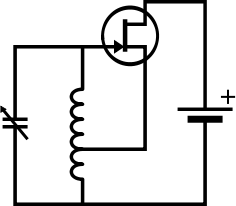 Hartley Oscillator is generally of two types:

 Series fed oscillator
2. Parallel or shunt fed Hartley oscillator
Series Fed Hartley oscillator
In series fed Hartley oscillator, the junction of two inductors of the tuned circuit is  directly connected to Vcc and one end of the LC circuit is connected to the collector of the transistor. The lower portion of the tank coil is inductively coupled to the upper portion.
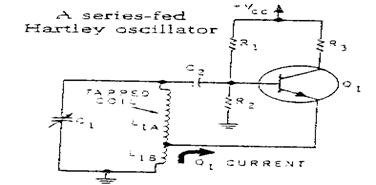 Shunt fed Hartley oscillator
Shunt fed Hartley oscillator uses a transistor in CE configuration,  in which 
the collector current is divided into two parallel paths.
One branch connects the collector to the Vcc through RFC and provides the path for DC keeping the AC out. The other branch connects the collector to LC tank through a capacitor and provides the path for AC keeping the DC out.
AC equivalent circuit of Hartley oscillator
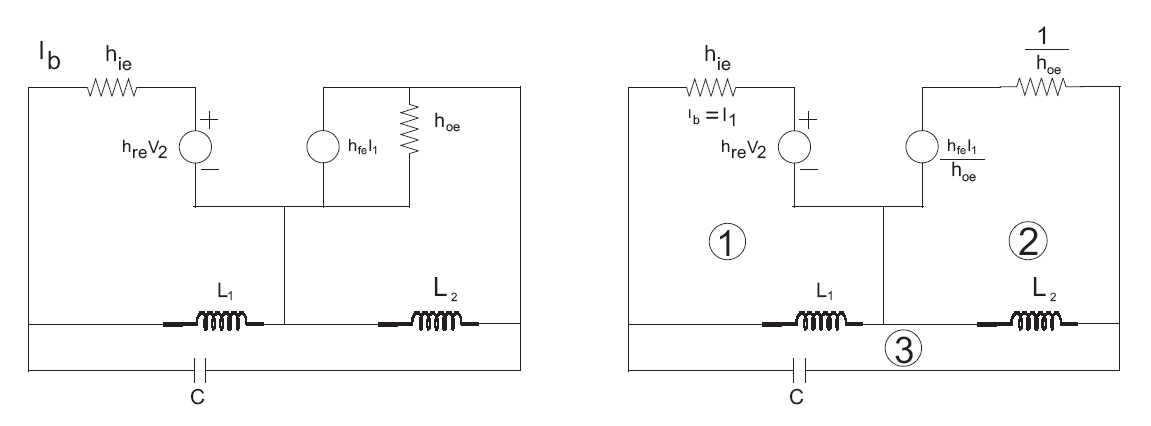 (a)
(b)
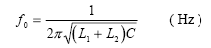 The frequency of oscillation is given by,
From fig. (b), we have
Let the currents I1, I2 and I3 be non-zero. Applying Kirchhoff’s voltage law to loop (1), we get
Similarly, applying Kirchhoff’s voltage law to loop (2) and (3), we get
and
Rearranging the above eqns. We get
For non-zero I1, I2, I3, the determinant of above three eqns. must be zero.
At frequency of oscillation,
Taking real part of the equation equal to zero, we get
Since hre < < 1and putting hie hoe – hfe hre = ∆he, the above equation becomes,
In general,            > > 4 ∆ he
Therefore,
This is the equation for sustained oscillations.
Taking imaginary part of the equation equal to zero, we get
This is the frequency of oscillations of Hartley oscillator.
Colpitts  LC-Tuned  Oscillator
Feedback  amplifier  with  inductor  L  and  capacitors C1 and  C2  in  feedback  network.
Feedback  is  frequency  dependent.
Aim  to  adjust  components  to  get positive  feedback  and  oscillation.
Output  taken  at  collector  Vo.
No  input  needed,  noise  at  oscillation  frequency  o is  picked  up  and  amplified.
RB1 and RB2  are  biasing  resistors.
RFC  is  RF  Choke  (inductor)  to  allow  dc  current  flow  for  transistor  biasing,  but  to  block  ac  current  flow  to  ac  ground.
Simplified  circuit  shown  at  midband  frequencies where  large  emitter  bypass capacitor  CE  and  base  capacitor CB are shorts  and  transistor  capacitances (C and C)  are opens.
CB
V0
CE
Vi
V0
Vi
15
Colpitts  LC-Tuned  Oscillator
Voltage  across  C2  is  just V


Neglecting  input  current  to  transistor  (I  0), 


Then,  output  voltage  Vo  is 


KCL  at  output  node  (C)






     Setting s = j
AC equivalent circuit
Assuming oscillations have started, then V ≠ 0 and  Vo ≠ 0, so
sC2V
V0
Iπ ≈ 0
sC2V
Colpitts  LC-Tuned  Oscillator
To  get  oscillations,  both  the  real  and  imaginary  parts  of  this  equation  must  be  set  equal  to  zero.


From  the  imaginary  part  we  get  the  expression  for  the  oscillation  frequency




From  the  real  part, we  get  the  condition  on  the ratio  of  C2/C1
Colpitts  LC-Tuned  Oscillator
Given:  
Design  oscillator  at  150 MHz


Transistor  gm = 100 mA/V,  R = 0.5 K
Design:


Select  L= 50 nH, then  calculate  C2, and  then  C1
Example
Phase  Shift  Oscillator
Rf
If
IC3
IC2
IC1
V2
V1
VX
C
C
C
V0
IR1
R
R
IR2
Based  on  op  amp  using  inverting  input
Combination  of  R’s  and  C’s  in  feedback  loop  so  get  additional phase shift.  Target  180o  to  get  oscillation.
Analysis  assumes  op  amp  is  ideal.
Phase  Shift  Oscillator
If
Rf
IC3
IC2
IC1
V2
V1
VX
C
C
C
V0
R
R
IR1
IR2
Example
Oscillator  specifications:   o=1x106 rad/s
Note:  We  get  180o  phase  shift  from op  amp  since  input  is  to  inverting  terminal  and  another 180o  from  the  RC  ladder.
WIEN BRIDGE OSCILLATOR
Wien bridge oscillator is a two stage amplifier. The first stage is CE amplifier and the second
 stage is CC amplifier. The output of the second stage is fed back to the first stage through feed
back network consisting of R1C1 in series and R2C2 in parallel. It is advantageous over phase
 shift oscillator as its frequency can be varied over a frequency range of 10:1.
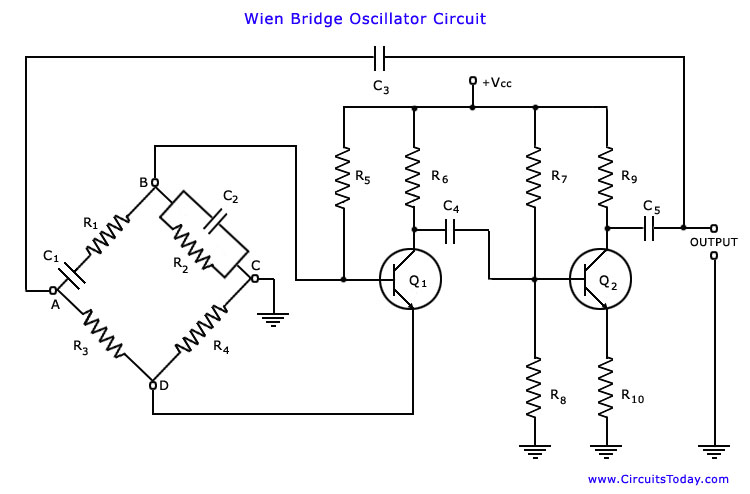 The ratio of output voltage of the network to the input voltage is given by
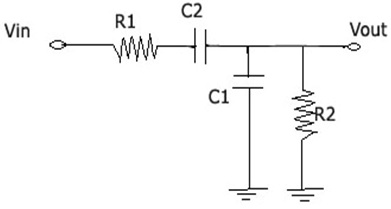 If the imaginary term vanishes, the phase shift will be zero i.e.
Therefore, frequency of oscillation is,
Also, we have
Hence the oscillations will be sustained if the amplifier has a gain just exceeding 3.
The End